Общение родителей и детей как условие успеха воспитания
«Научись слушать, и ты можешь извлечь пользу даже из тех, кто говорит плохо» (Плутарх)
«Искусство быть мудрым состоит в умении знать, на что следует обращать внимание» (У. Джеймс)
Вопрос:
Что для вас является главной проблемой в общении с вашим ребенком?
«Я – высказывание».
«Оцените свое умение слушать»
Инструкция: на 10 вопросов следует дать ответы, которые оцениваются:
«почти всегда»                                - 2 балла,
«в большинстве случаев»              - 4 балла,
«иногда»                                          - 6 баллов,
«редко»                                            - 8 баллов,
«почти никогда»                             - 10 баллов.
Приемы слушания:
Дайте возможность ребенку высказаться.
Сосредоточьтесь на том, что он говорит, не вмешивайтесь в его речь своими замечаниями.
Воздержитесь от оценок и постарайтесь понять точку зрения ребенка, ход его мыслей.
Не отвлекайтесь!
Поддержите ребенка одобрительным жестом, словами. Это даст ему возможность чувствовать себя уверенно.
Покажите ребенку, что вы его поняли. Перескажите своими словами его мысли. Это обычно начинается со слов: «По твоему мнению…», «Ты, наверное, расстроен тем, что…»
Попытайтесь вместе с ним определить, что следует сделать. Лучше, если это будут «пошаговые» действия.
Обнимите ребенка, прижмите его  к себе, потормошите. Это способствует появлению у него чувства защищенности и уверенности в себе.
«Общение детей и родителей в лицах»
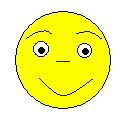 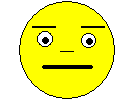 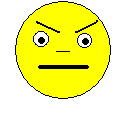 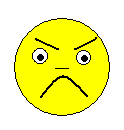 Давайте вместе учиться общаться!
Литература:
Родительское собрание подготовлено по материалам методического пособия Л.И. Саляховой.